Химический опытЦветная ЛаваМорозов Глеб Павлович 1А
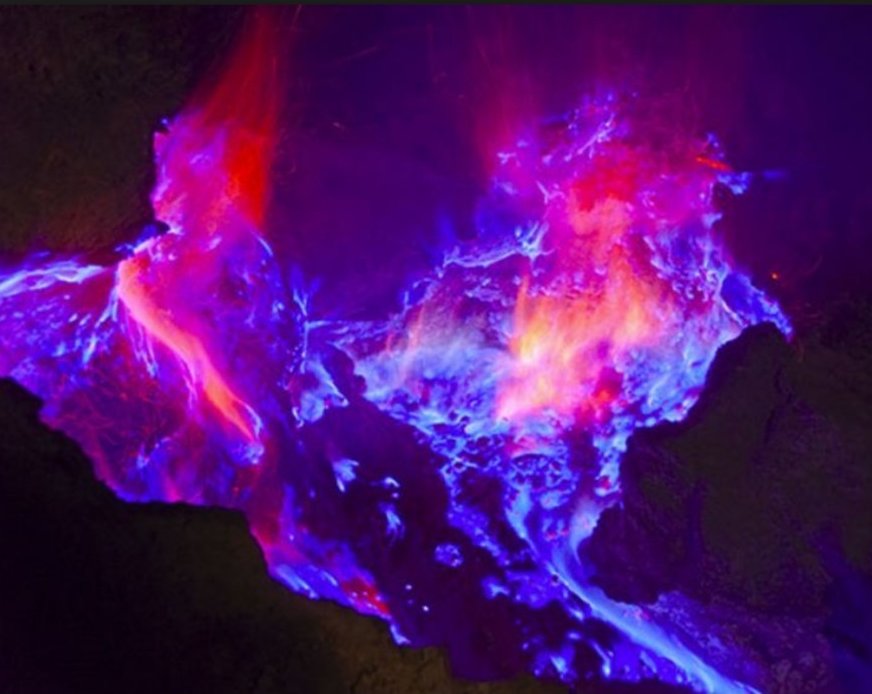 1)Перед началом опыта я надеваю перчатки
2)В ёмкость с подсолнечным маслом я добавляю окрашенный раствор пищевой соды
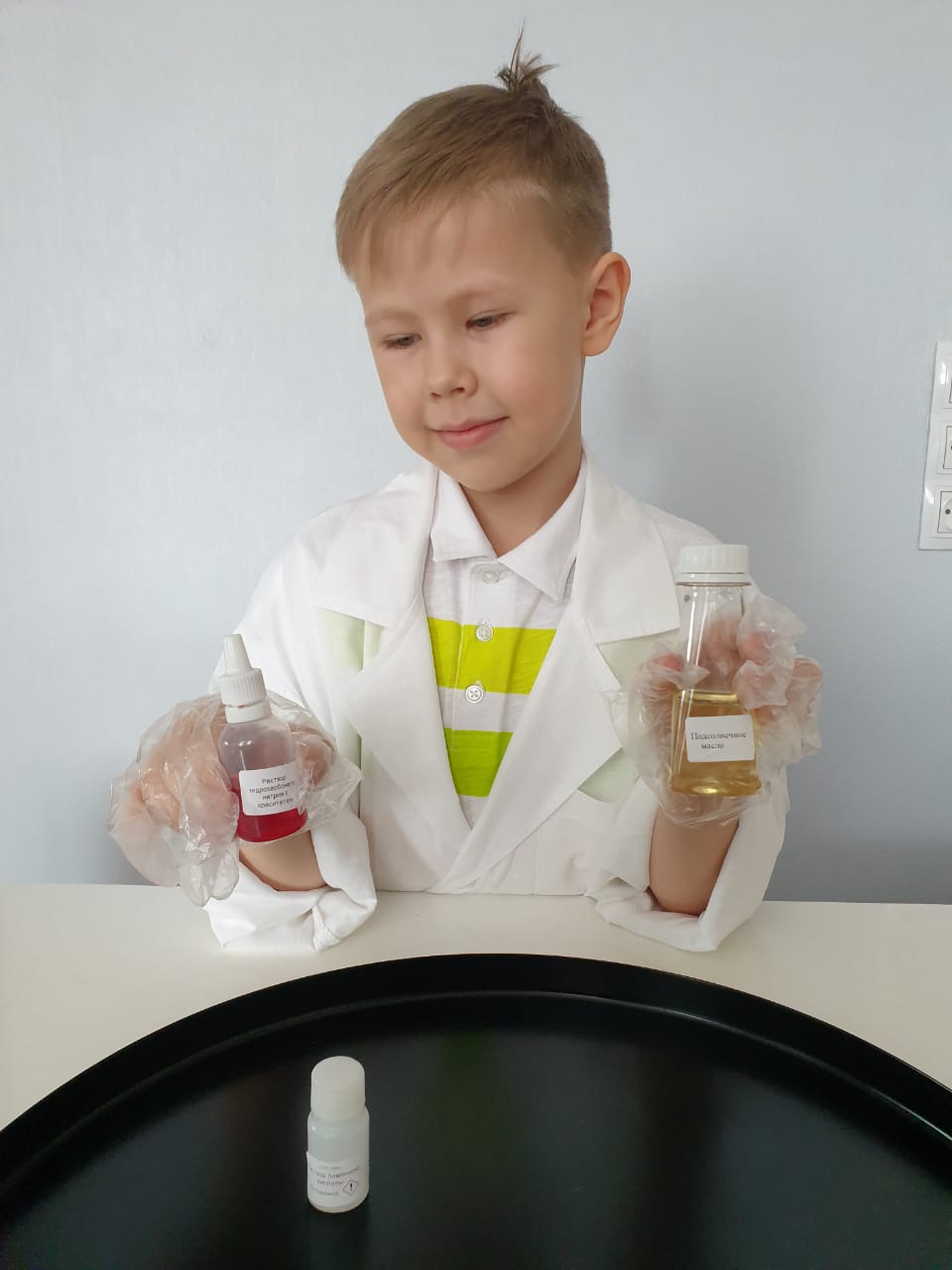 3)Затем добавляю раствор лимонной кислоты, чтобы произошла химическая реакция
4)Все эти растворы вступили в химическую реакцию, жидкость зашипела, появились пузырьки, которые стали подниматься вверх, создавая бурлящую лаву, выделился газ
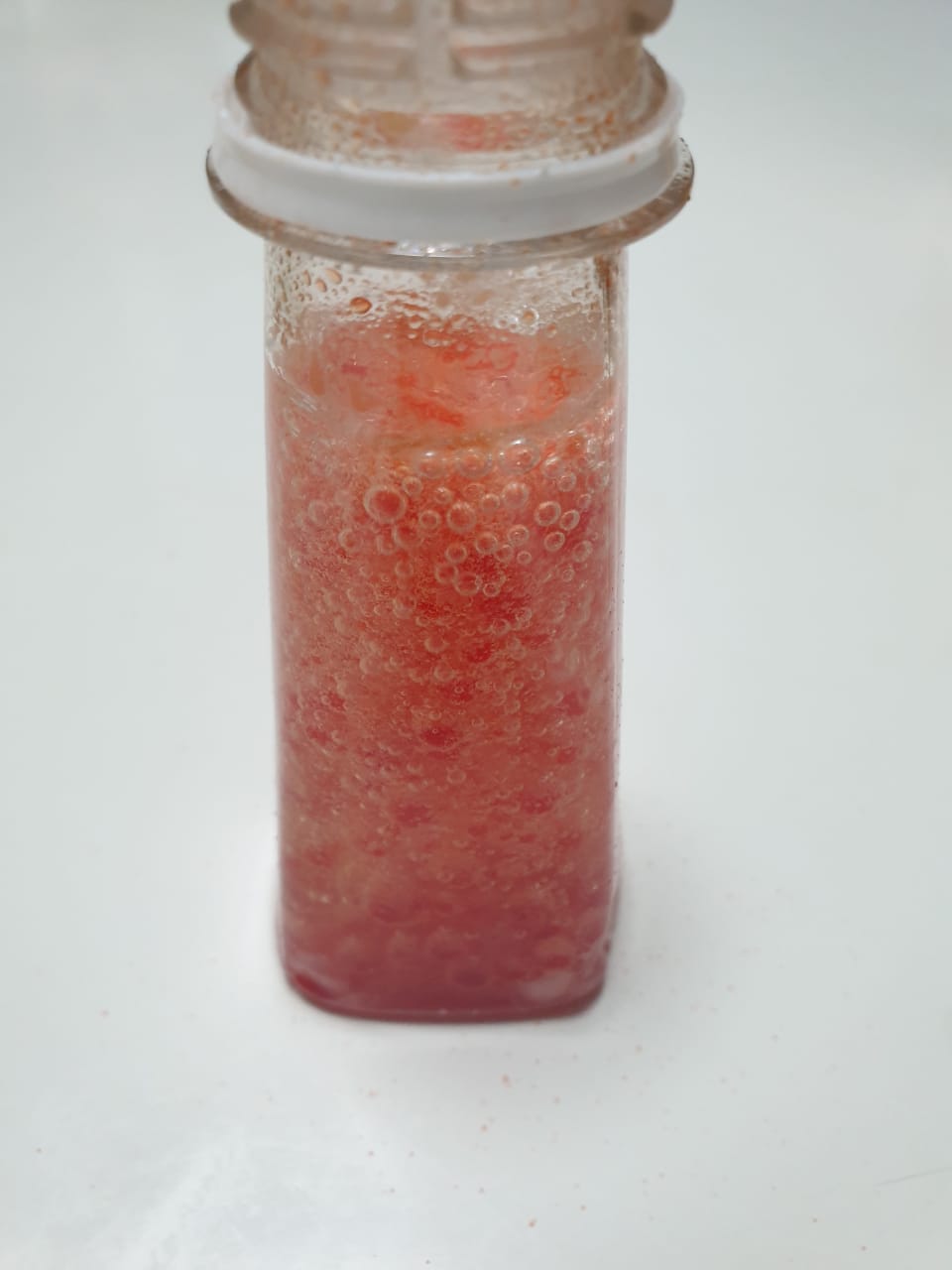 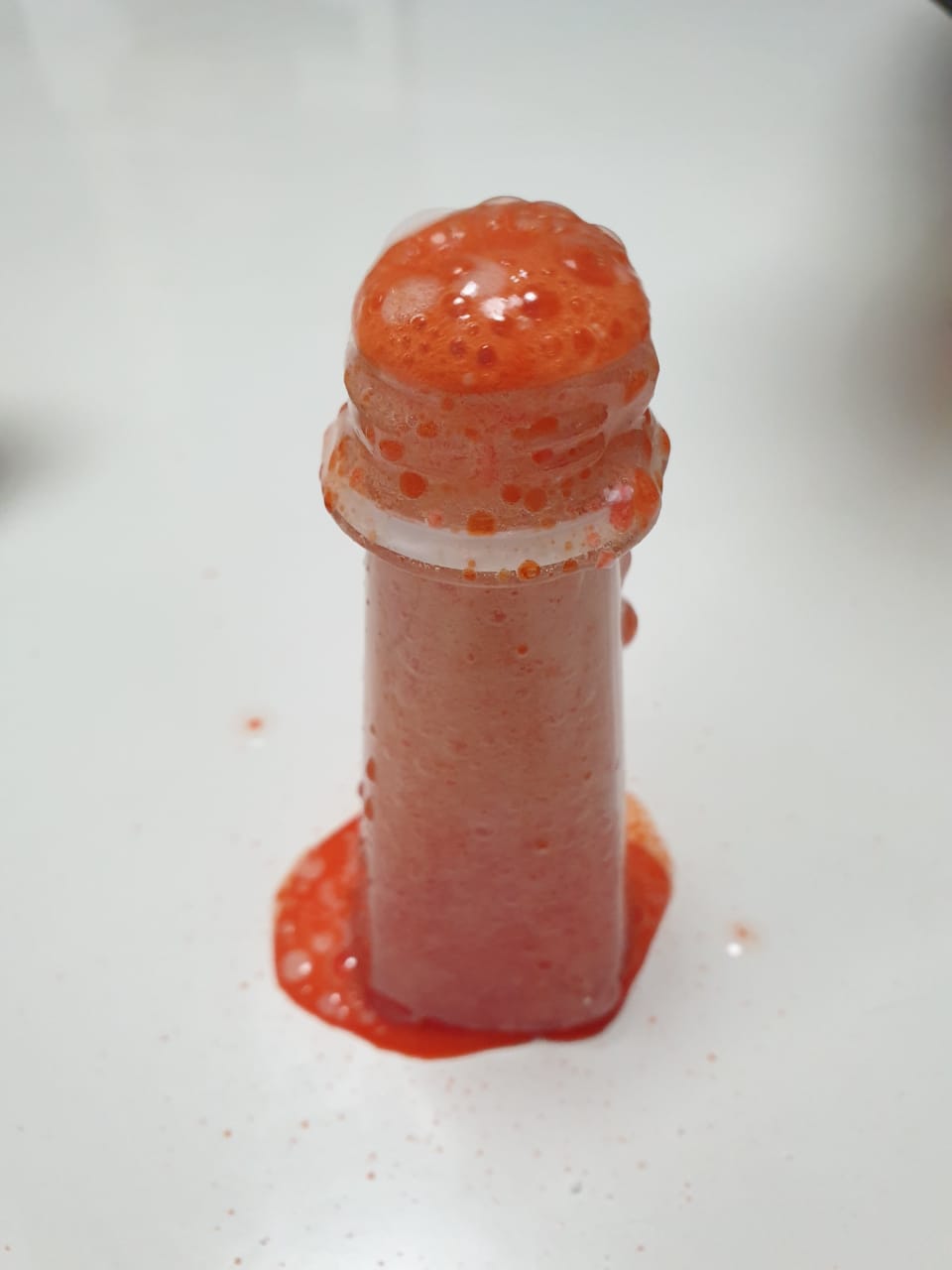 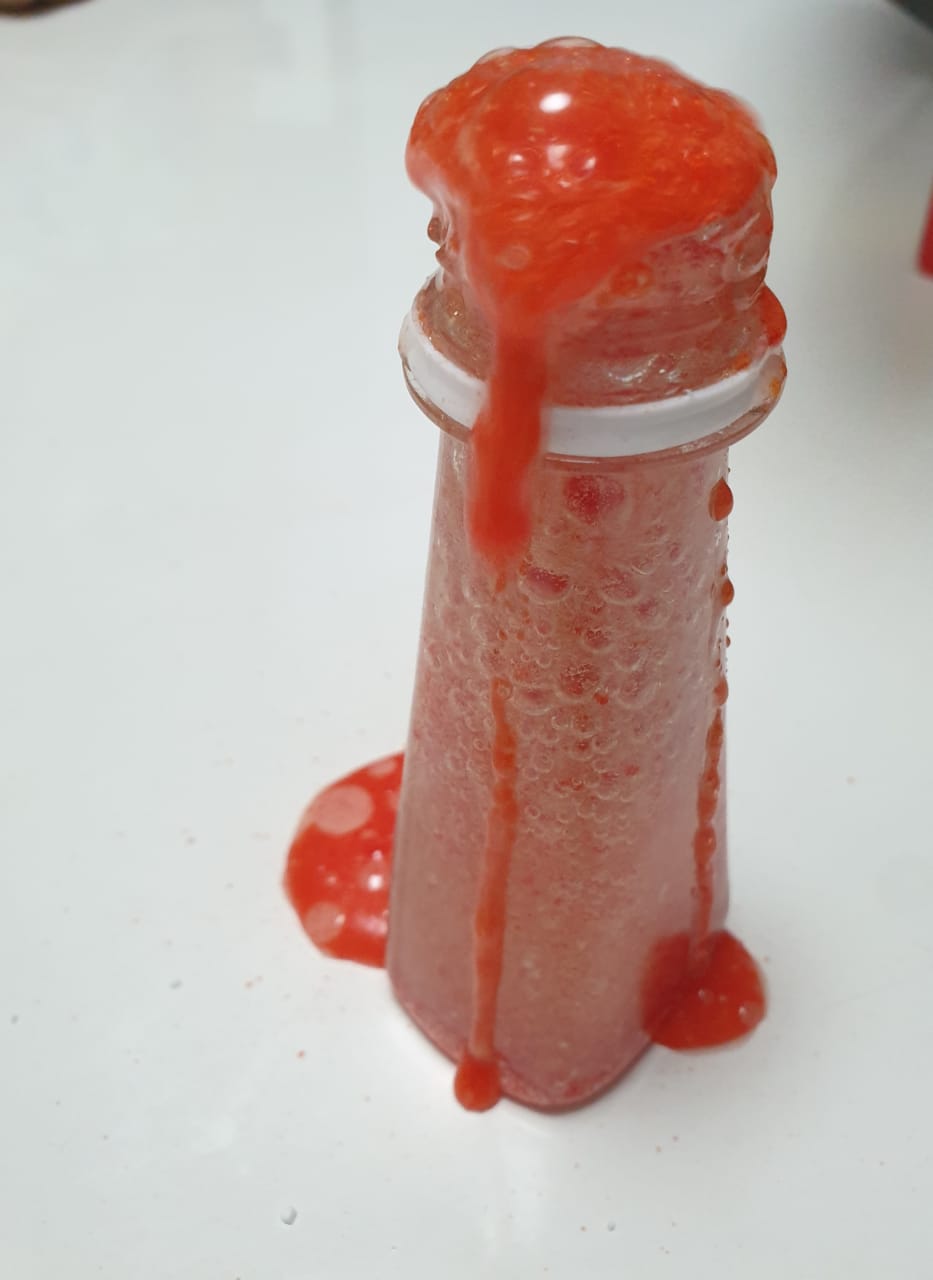